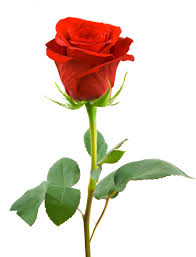 স্বাগতম
শিক্ষক পরিচিতি
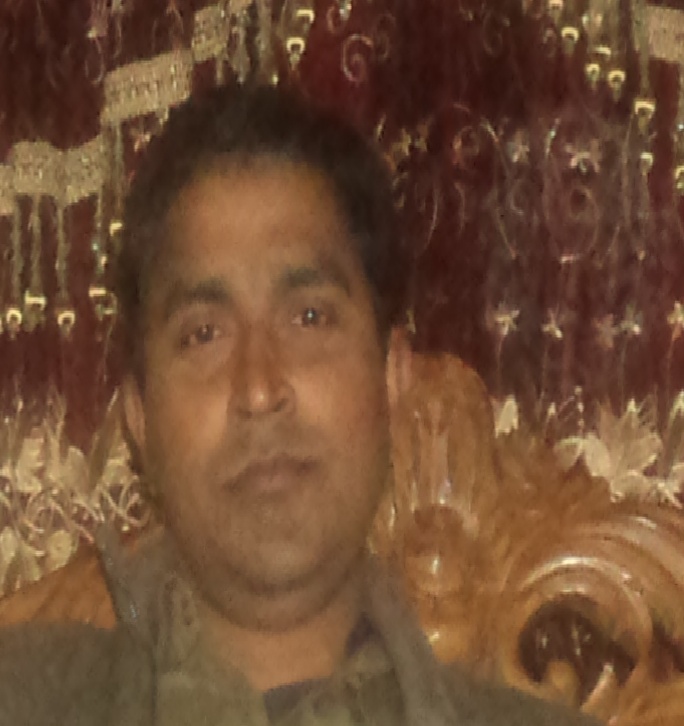 পল্লব কুমার গোস্বামী
 সহকারি শিক্ষক
 শাহ-নূর সরকারি প্রাথমিক বিদ্যালয়,
ভাঙ্গুড়া, পাবনা।
মোবাইলঃ ০১৭১৩-৬৮২৪৯১
পাঠ পরিচিতি
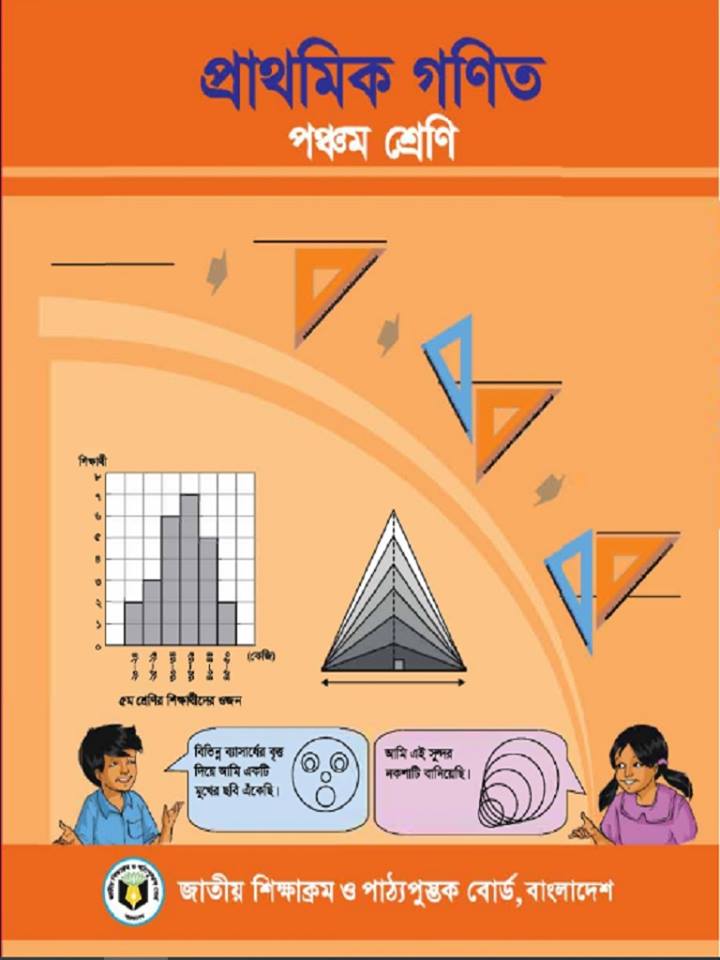 শ্রেণিঃ পঞ্চম
বিষয়ঃপ্রাথমিক গণিত
পাঠের শিরোনামঃ  গড়
শিখনফল
১৬.১.১ গড় সম্পর্কে ধারনা লাভ করবে।
১৬.১.২ গড় নির্ণয় করতে পারবে।
১৬.১.৩ গড় সম্পর্কিত সমস্যার সমাধান
             করতে পারবে।
এসো আমরা একটি কাজ করি
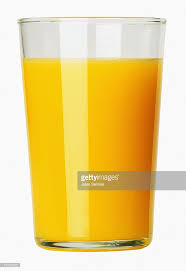 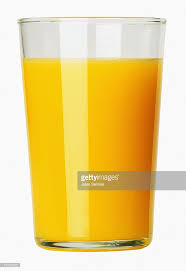 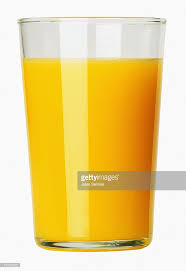 ক.                       খ.                গ.
ক খ গ ৩টি পাত্রে যথাক্রমে  ১০০ মি.লি. , ৯০মি.লি. ,১৪০ মি.লি. করে  জুস রাখা আছে ।
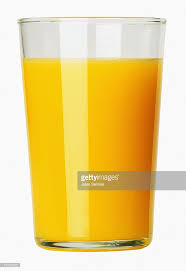 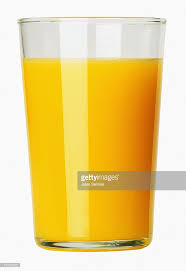 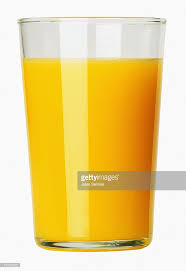 এখন  আমরা ৩টি  পাত্রের  জুস সমান করে ভাগ করে দিলাম।
দেখা গেল, ১০০+৯০+১৪০=৩৩০
৩৩০/৩=১১০
প্রতিটি  পাত্রে ১১০ মিলি করে জুস হল।
বাস্তব পর্যায়ঃ
গড়
   ৩+৮+৪=৫+৫+৫
তাহলে গড় নির্ণয়ের সূত্র কি ?
গড়= রাশিগুলির যোগফল ÷ রাশিগুলির সংখ্যা
দলীয় কাজ
সবুজ দলঃ ৩৬৪,৫৪১,৭৭৫ এর গড় কত?
লাল দলঃ ২২,৪৬০,৭২ এর গড় কত?
হলুদ দলঃ ১০,১৫,২০ এর গড় কত?
মূল্যায়ন
১.গড় নির্ণয়ের  সুত্র নিজ নিজ খাতায় লিখ?
নিরাময়
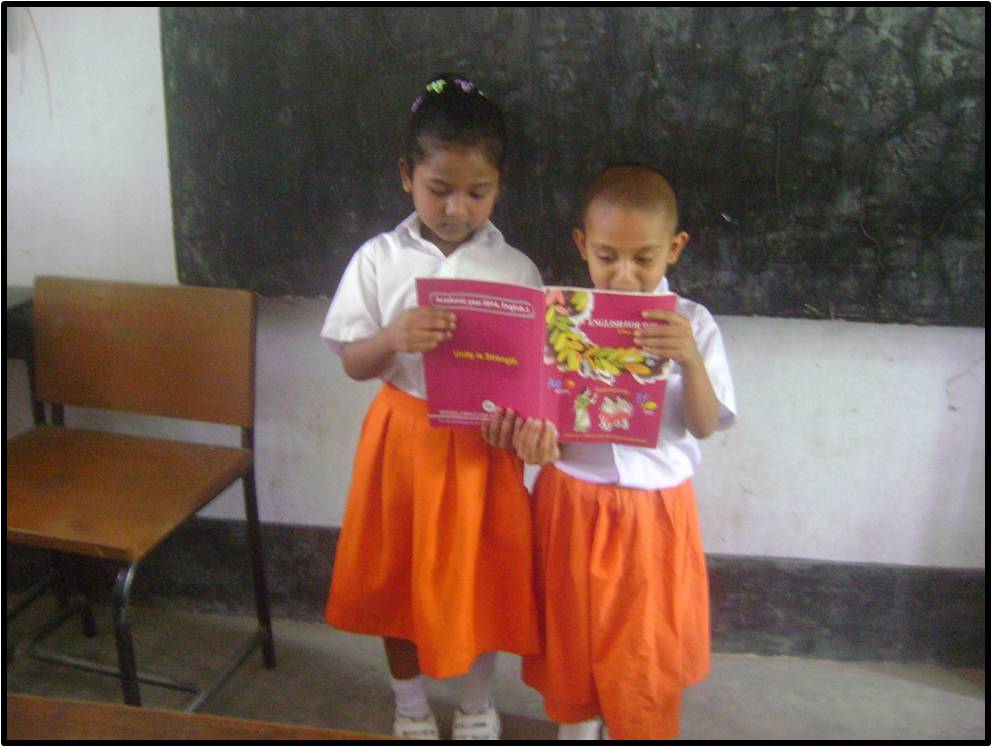 একক অথবা জোড়ায় বসিয়ে আমি  বুঝিয়ে দিব।এক্ষেত্রে পারগ শিক্ষার্থীদের সাহায্য নেওয়া যেতে পারে।
পরিকল্পিত কাজ
এই অনুশীলনীর ১নং ও ২ নং সমস্যা বাড়ি থেকে  সমাধান করে আনবে।
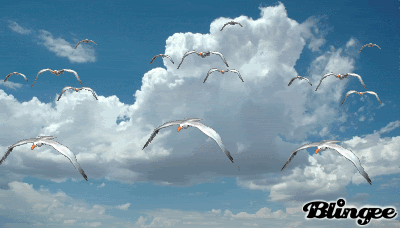 ধন্যবাদ